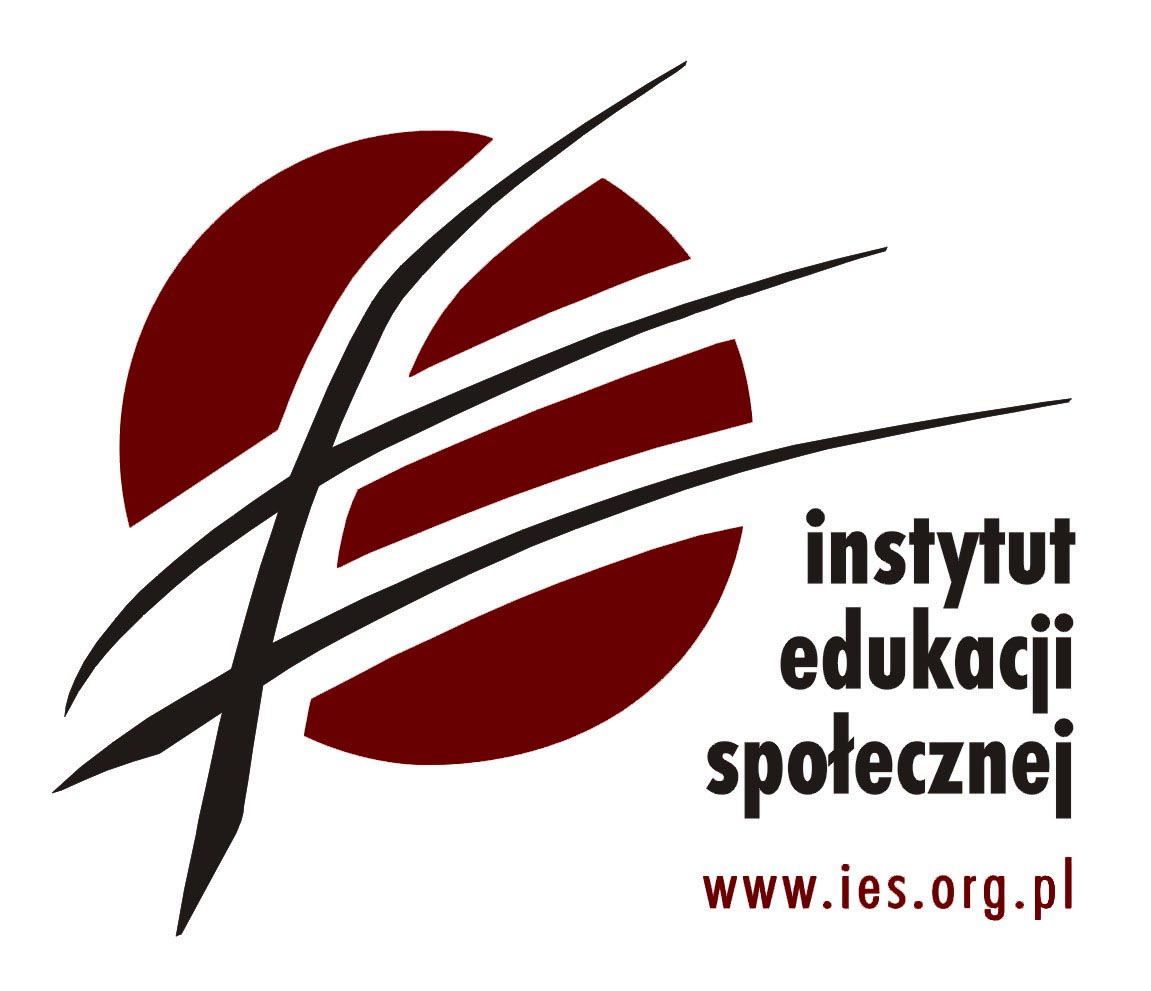 Wie können Sie Ihre Aktivität mit Testamenten finanzieren?


Kongress der Kooperationsnetzwerke von 
Nichtregierungsorganisationen der polnisch-deutschen Grenze zum 
Klimaschutz

Paweł Dębek
Kolesin, 2. Oktober 2020
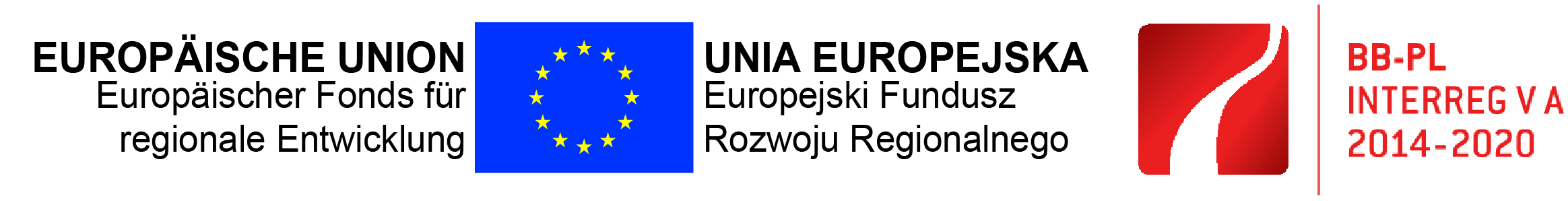 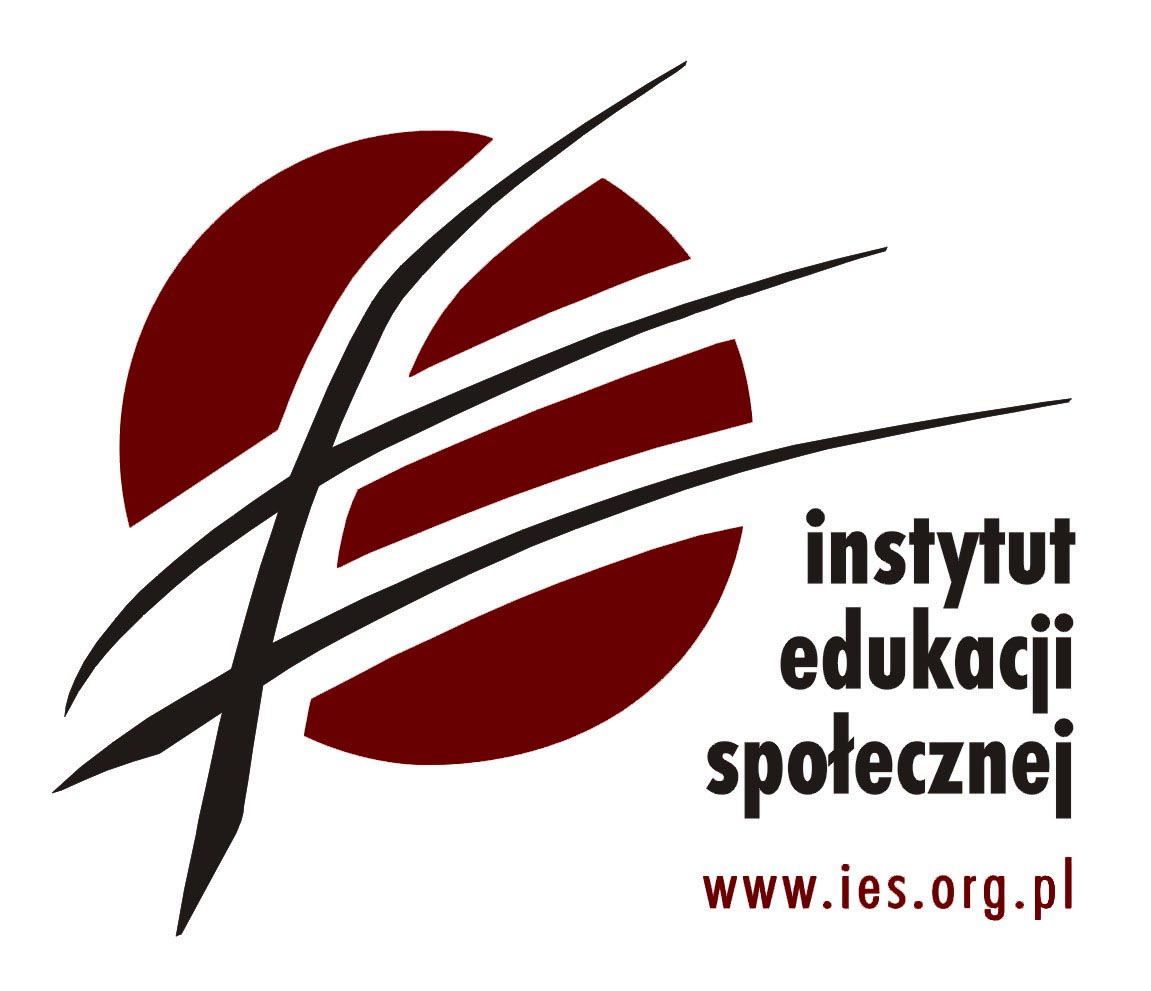 NGOs und Geld:

- 28.000 PLN ist das durchschnittliche NGO-Budget im Jahr 2017 (2011 waren es 18.000)
- organisatorische Schichtung nimmt zu, es gibt keine Mittelschicht
- in Polen stützen die Organisationen ihre Finanzierung auf öffentliche Aufgaben
- mangelnde Bestrebung nach Diversifizierung, die den dritten Sektor von Politik und Verwaltung abhängig macht 
- Instabilität und Vorhersehbarkeit der Funktionsweise von NGOs
- nur 38% der Organisationen sind an der Mittelbeschaffung beteiligt
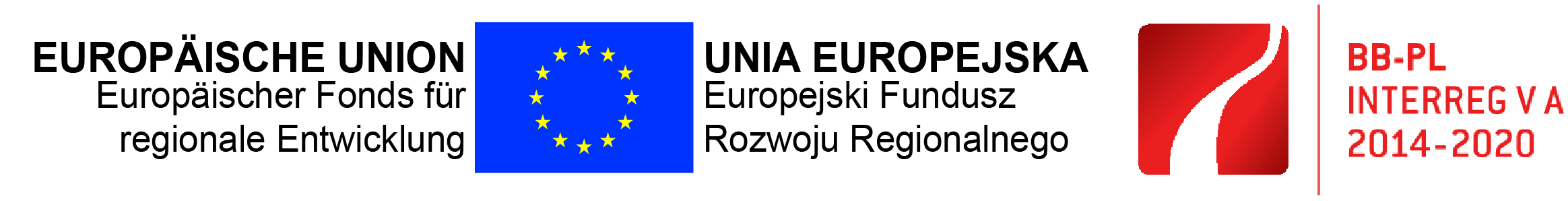 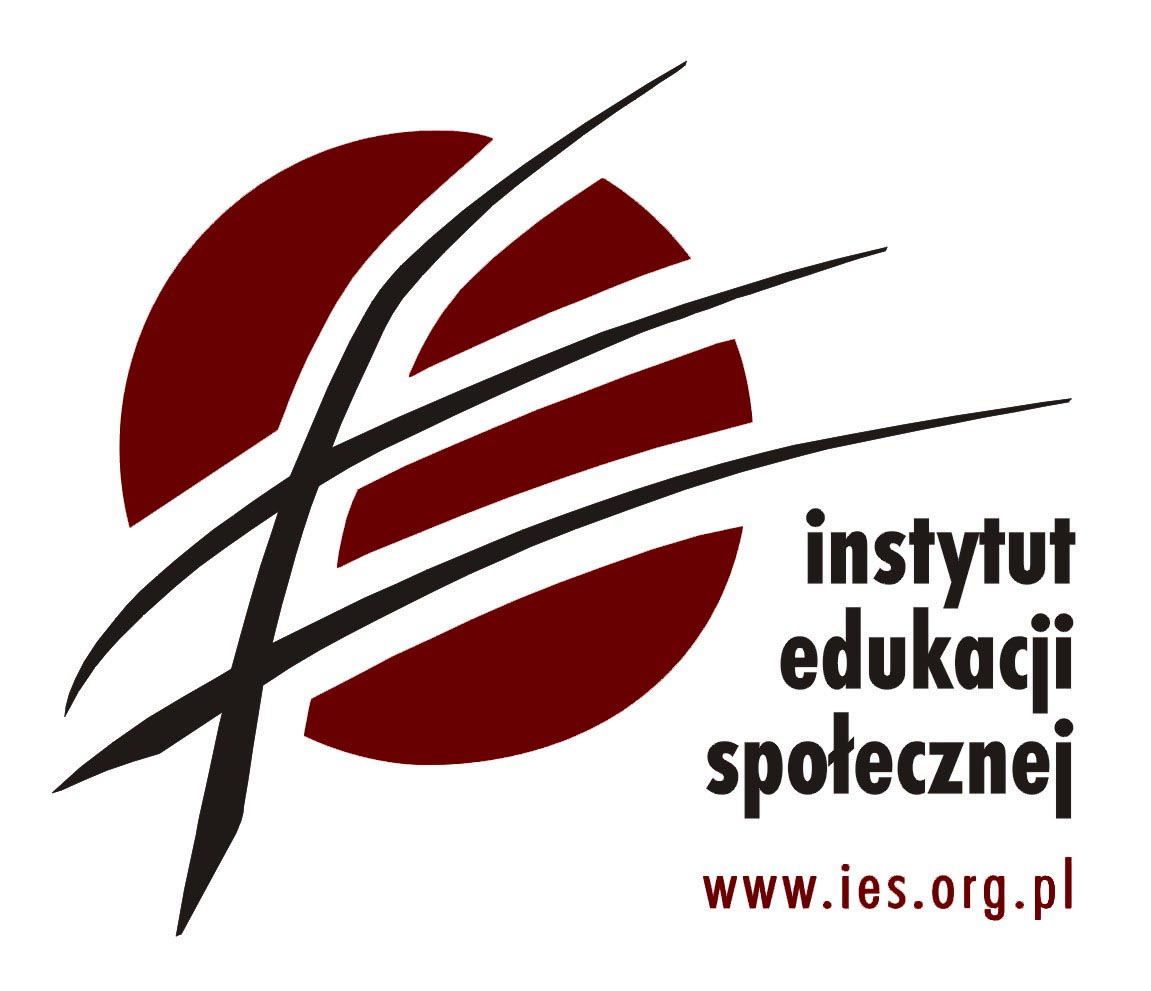 Diversifizierung:

- Zuschüsse von Verwaltungen auf verschiedenen Ebenen
- bezahlte und geschäftliche Aktivitäten (Verkaufsmanagement)
- Aufbau von Beziehungen mit der Gruppe der Empfänger (Schenkungen, 1%, Beiträge, Testamente)
- Geschäftsbeziehung
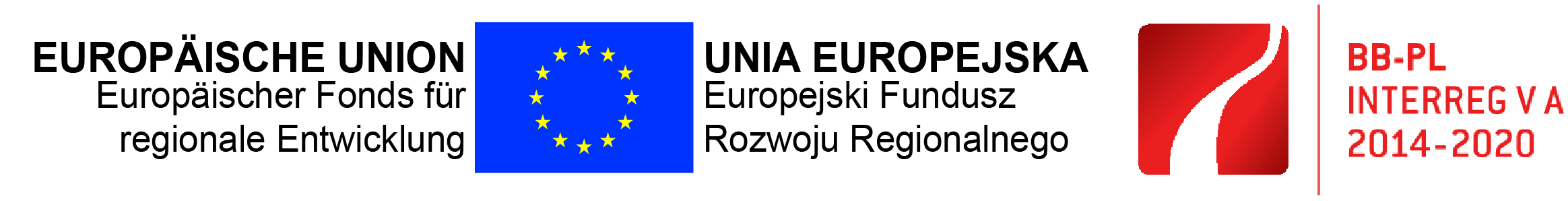 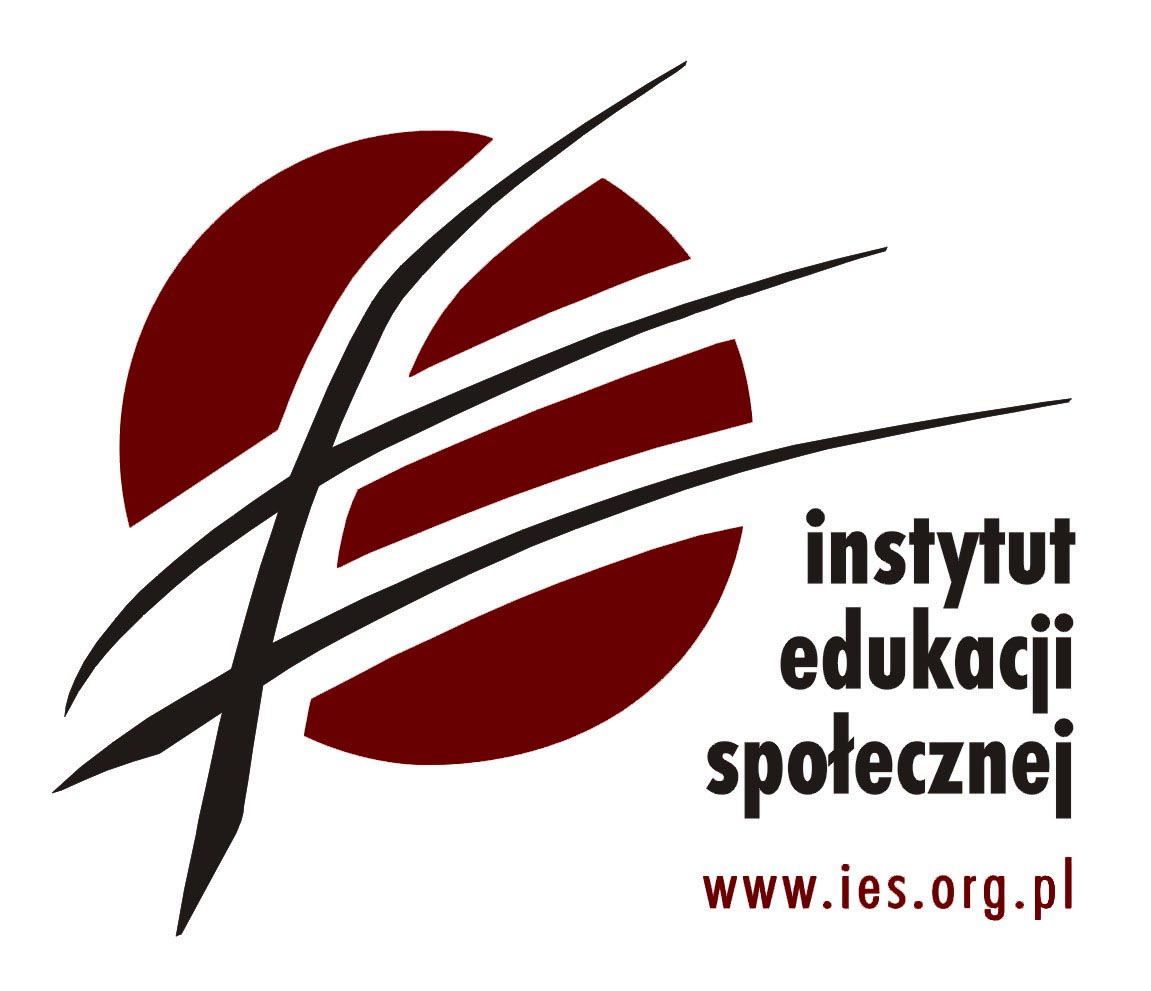 Testamentsaufzeichnungen:

- Polen schreiben keine Testamente
- soziale Organisationen versuchen nicht, dazu zu überzeugen
- Mangel an Forschung und Daten zu diesem Thema
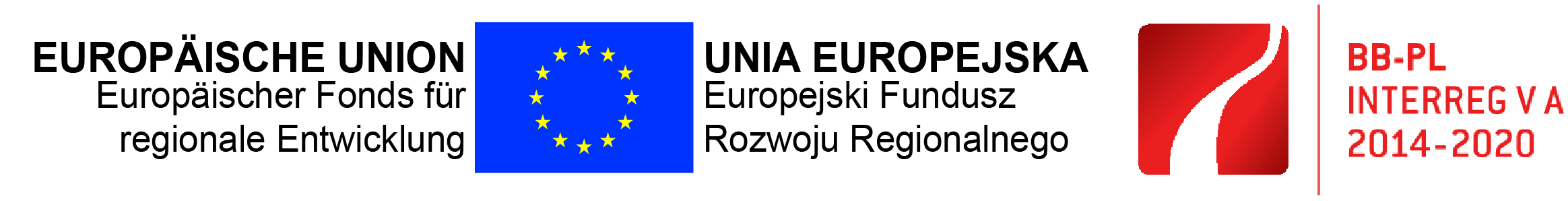 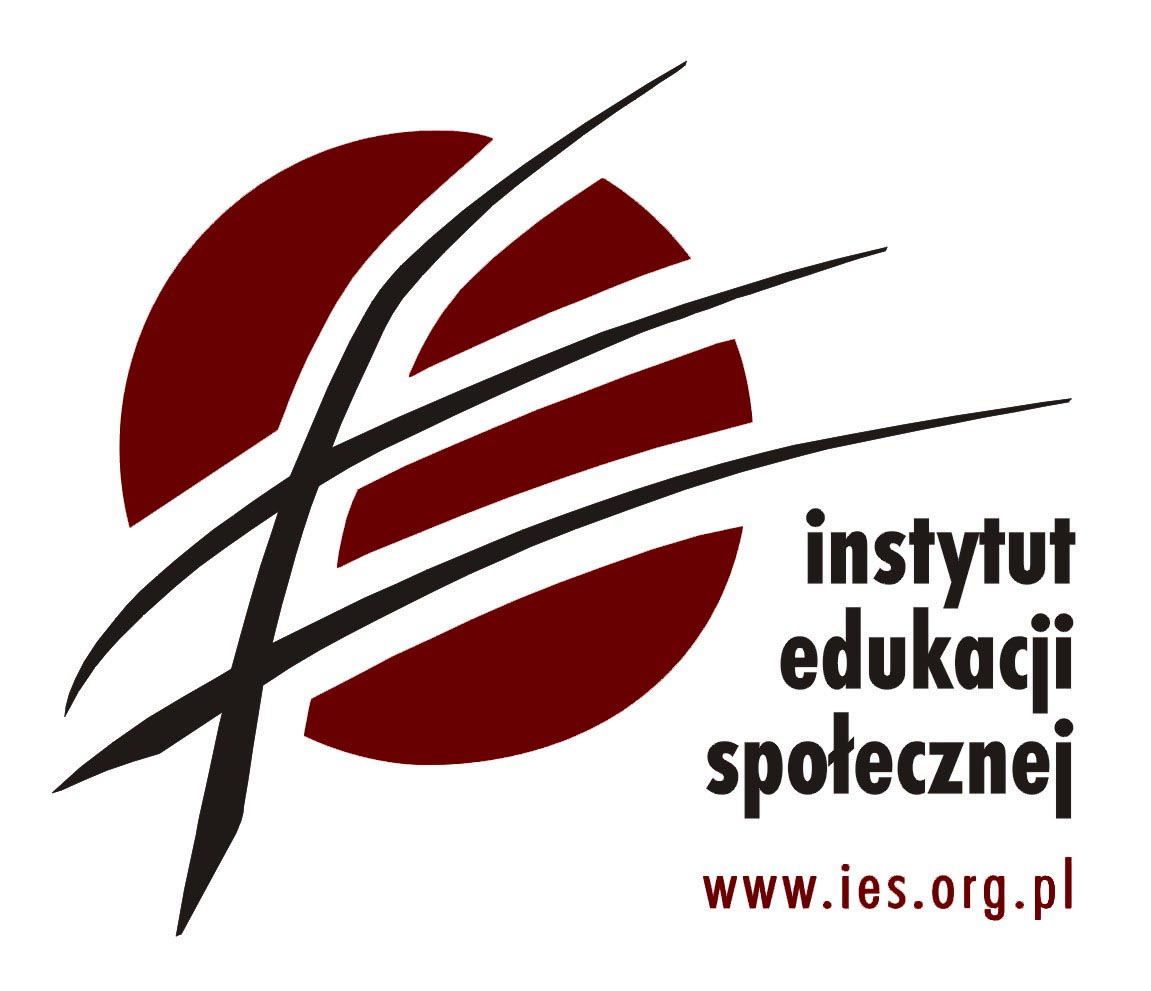 Wie macht man das:

- Potenzial haben 
- eine bewusste Strategie verfolgen 
- Wert und Idee zeigen, eine Beziehung aufbauen und in Kontakt bleiben 
- erbitten, fragen, darüber sprechen 
- nicht zu viel zählen -> eine gute Diversifikation impliziert Vielfalt
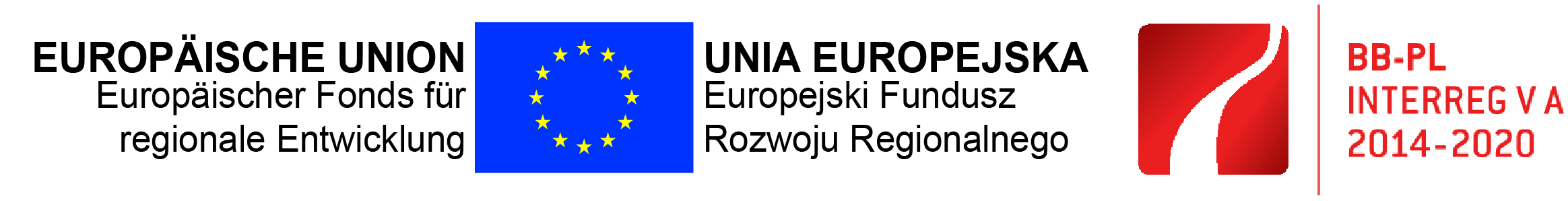 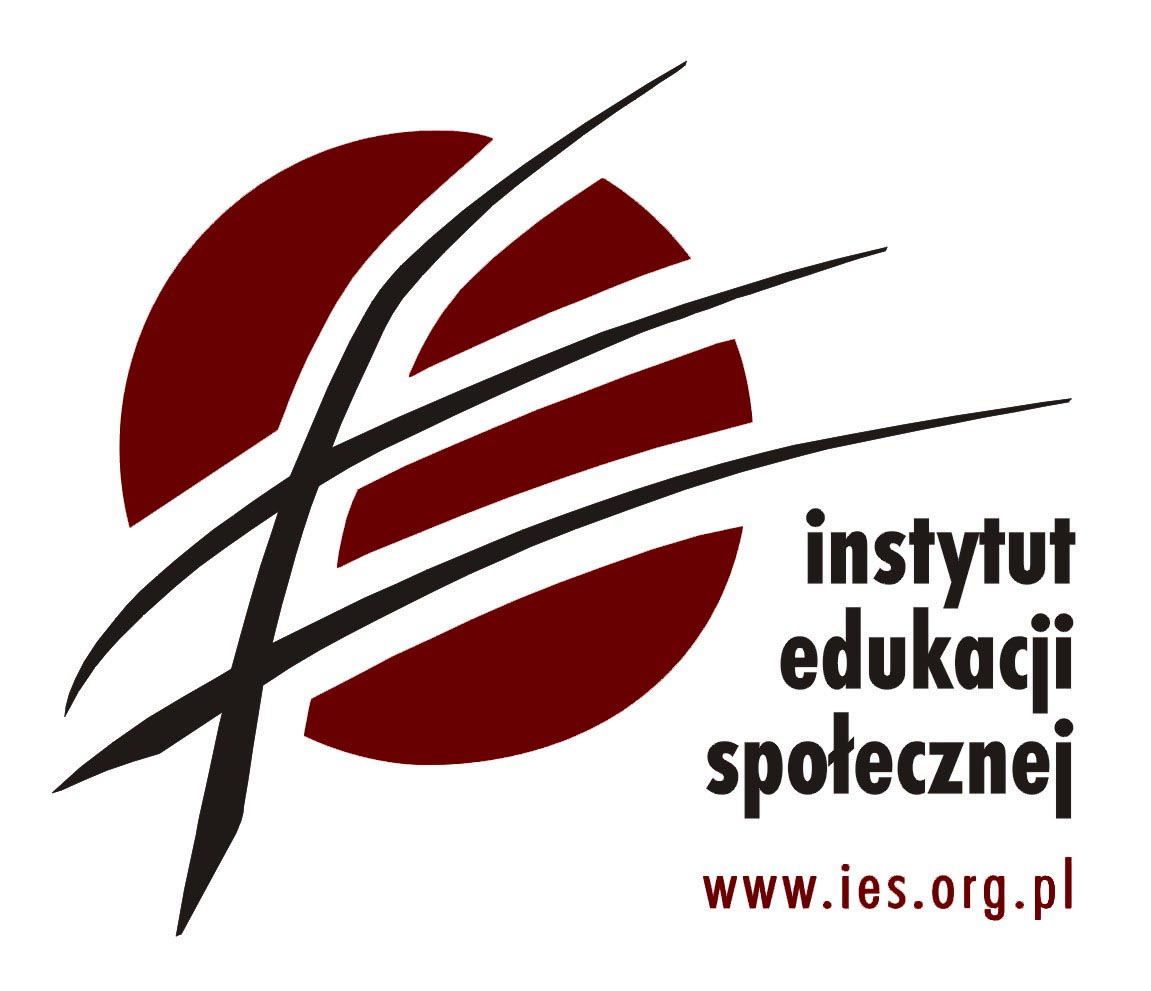 ?
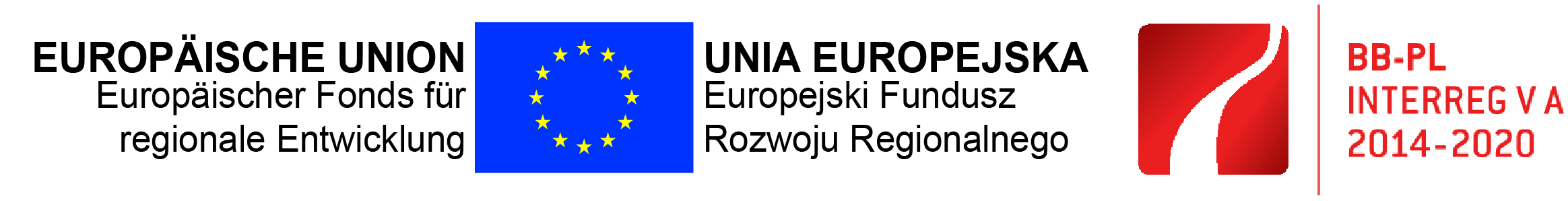 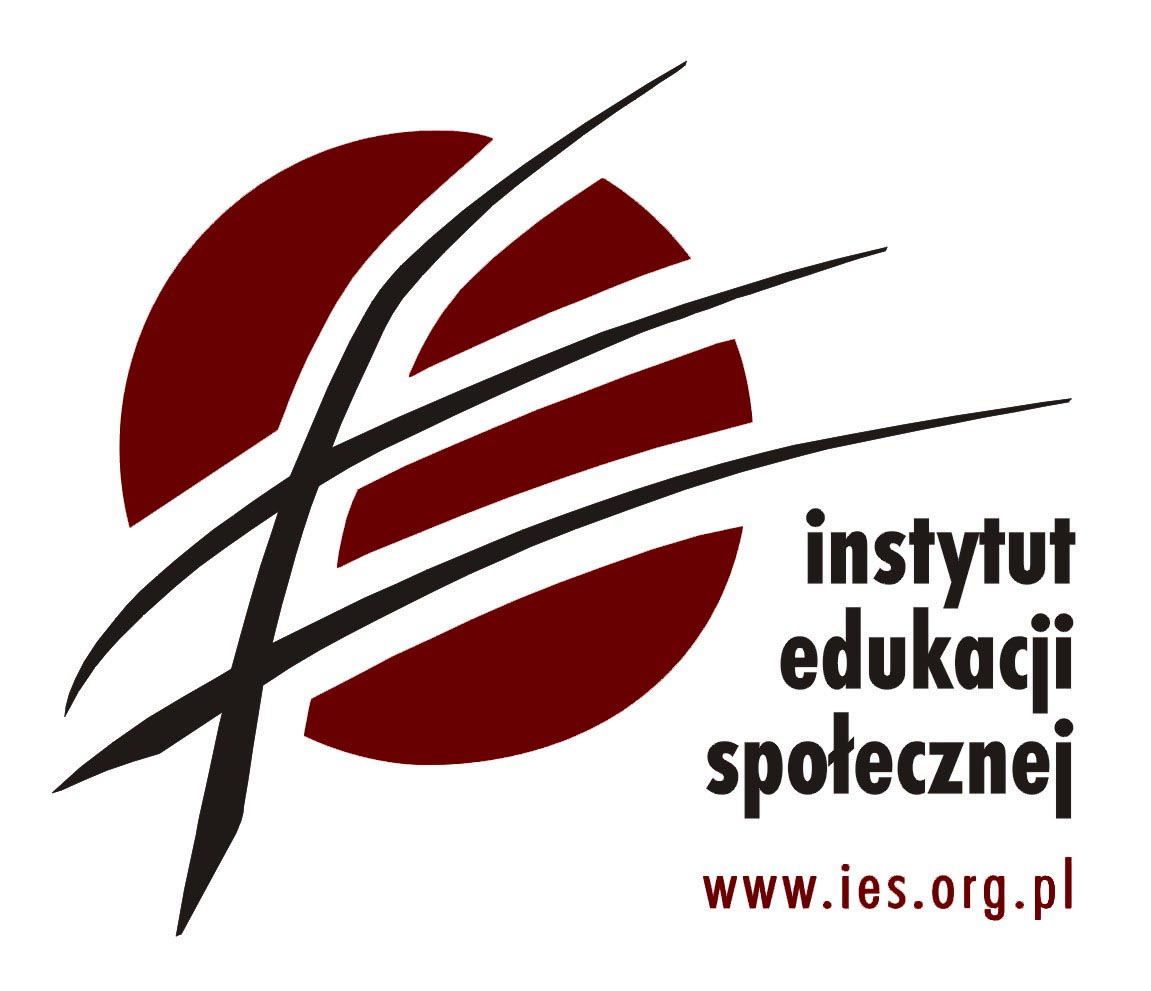 Ich bedanke mich bei Ihnen :)
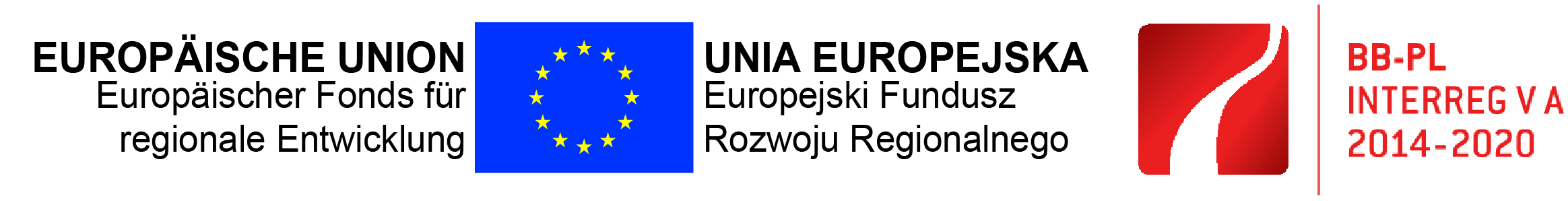